Decay Pipe and Absorber Complex Status
Jonathan Lewis for Mandy Kiburg 
AD 9am Meeting 
22 September 2023
Overview of Decay Pipe and Absorber Complex
Absorber Complex
(LBNF-30)
Neutrino Beam
to SURF, SD
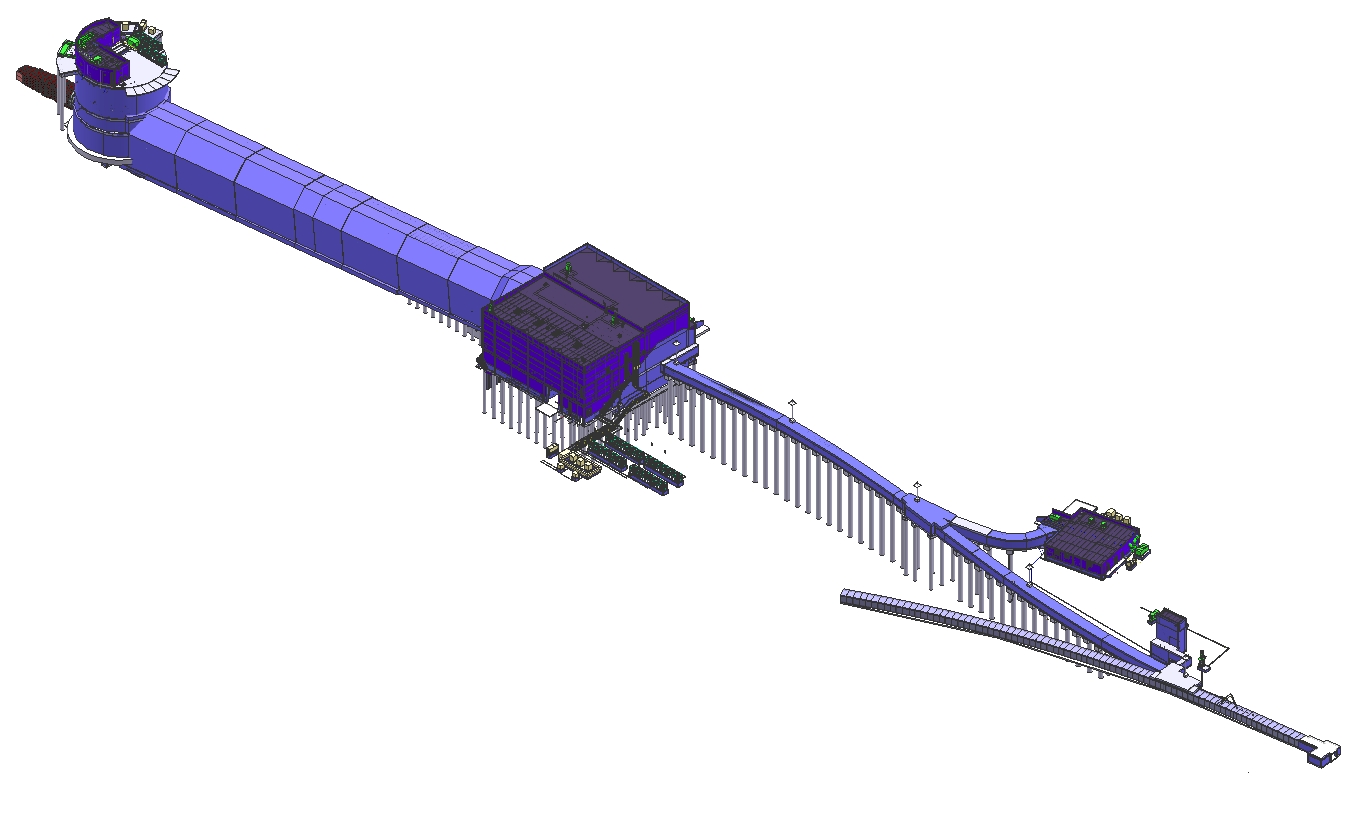 Target
Complex
(LBNF-20)
Primary
Beamline
Enclosure
Decay Region
Primary Beam Service Building
(LBNF-5)
Major
Vehicle
Access
Includes the Absorber, Instrumentation,
DS end of Decay pipe
Includes the US Decay Pipe window
The Primary beam window, Instrumentation
Fermilab
Main Injector
Tunnel
Extraction
Enclosure
Proton Beam
From MI-10
2
09.22.23
LBNF Decay Pipe and Absorber Status
Decay Pipe and Beam Windows
Decay pipe is CF scope – most of the design work is done or outside AD 
Beam window design is nearly complete
Primary Beam window and Decay Pipe Upstream Window
Beam window support structures in Preliminary design
Primary beam window cartridge being prototyped and final design questions being answered 
US Decay pipe window change mechanism preliminary design and prototyping in progress 
To be finished late October
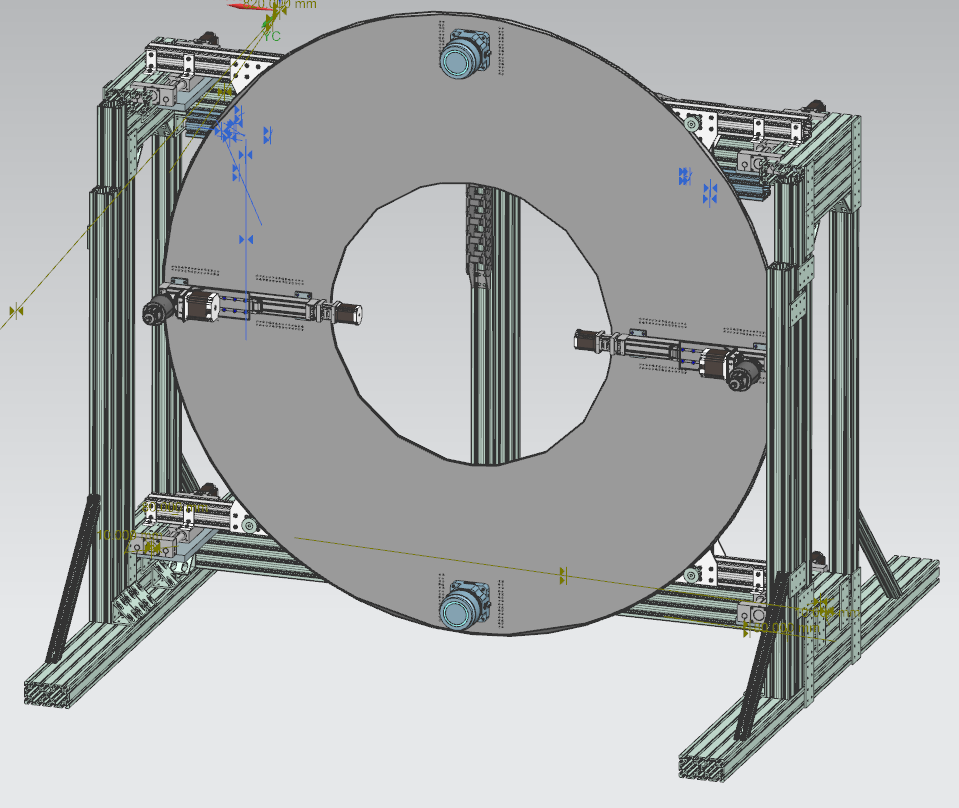 09.22.23
3
LBNF Decay Pipe and Absorber Status
Absorber
Concrete blocks
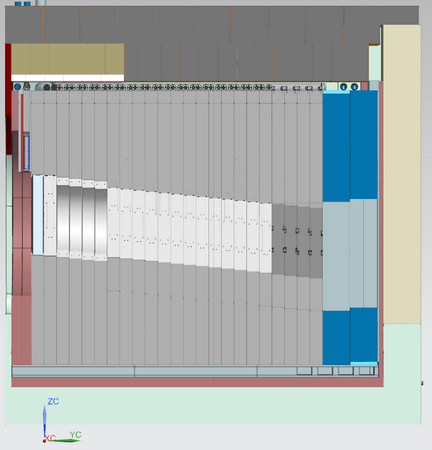 Steel shielding and support module
Currently in Final Design 
Final design review set for Feb/March 2024 
Work includes 
Transportation fixtures
Drawings for absorber components 
Installation planning
256”
360”
4
09.22.23
LBNF Decay Pipe and Absorber Status
Neutrino Beam Instrumentation
Includes detectors for beam-based alignment and monitoring
Currently preparing for Final design Review for Target Hall instrumentation
TPT, Crosshairs 
HLS
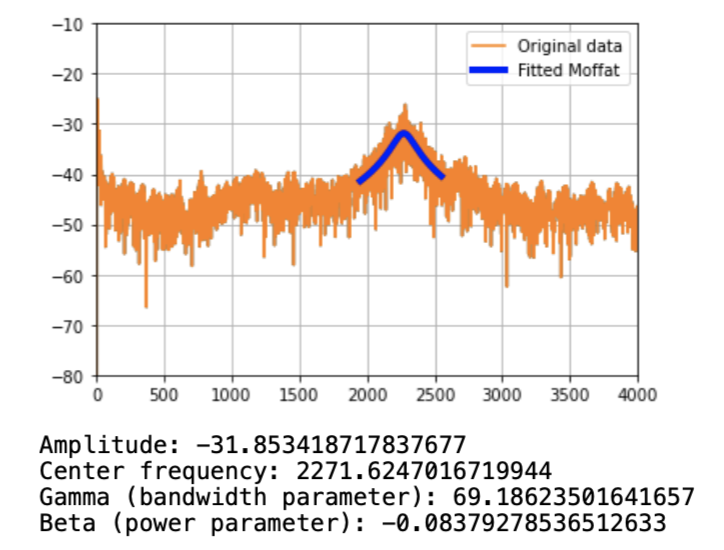 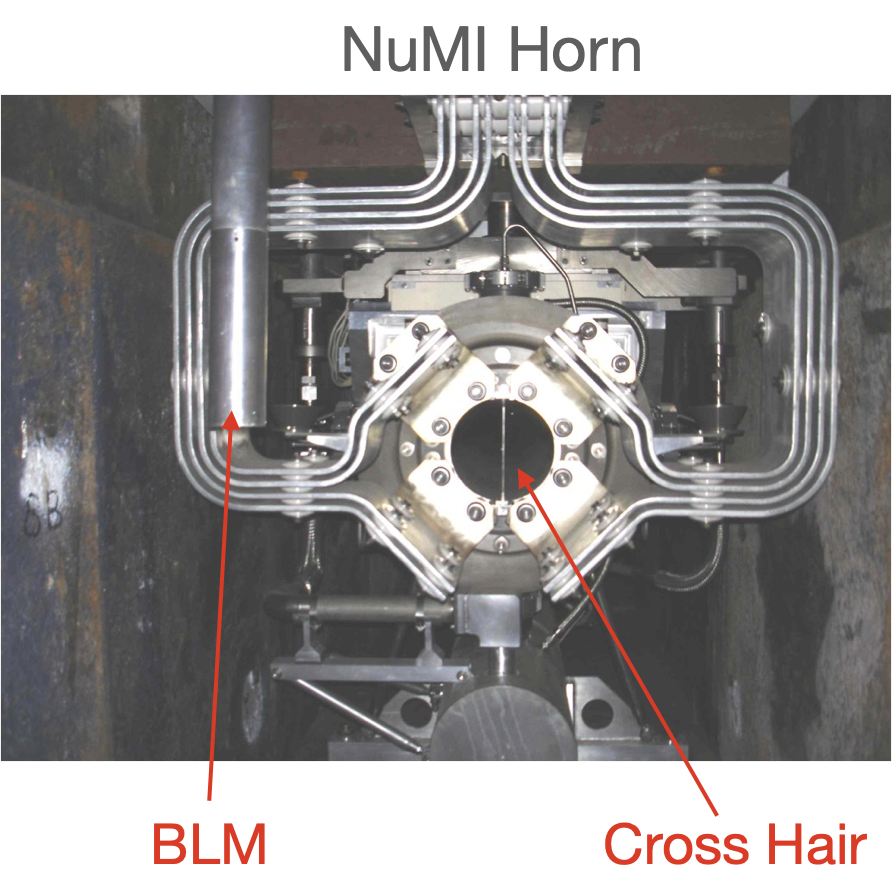 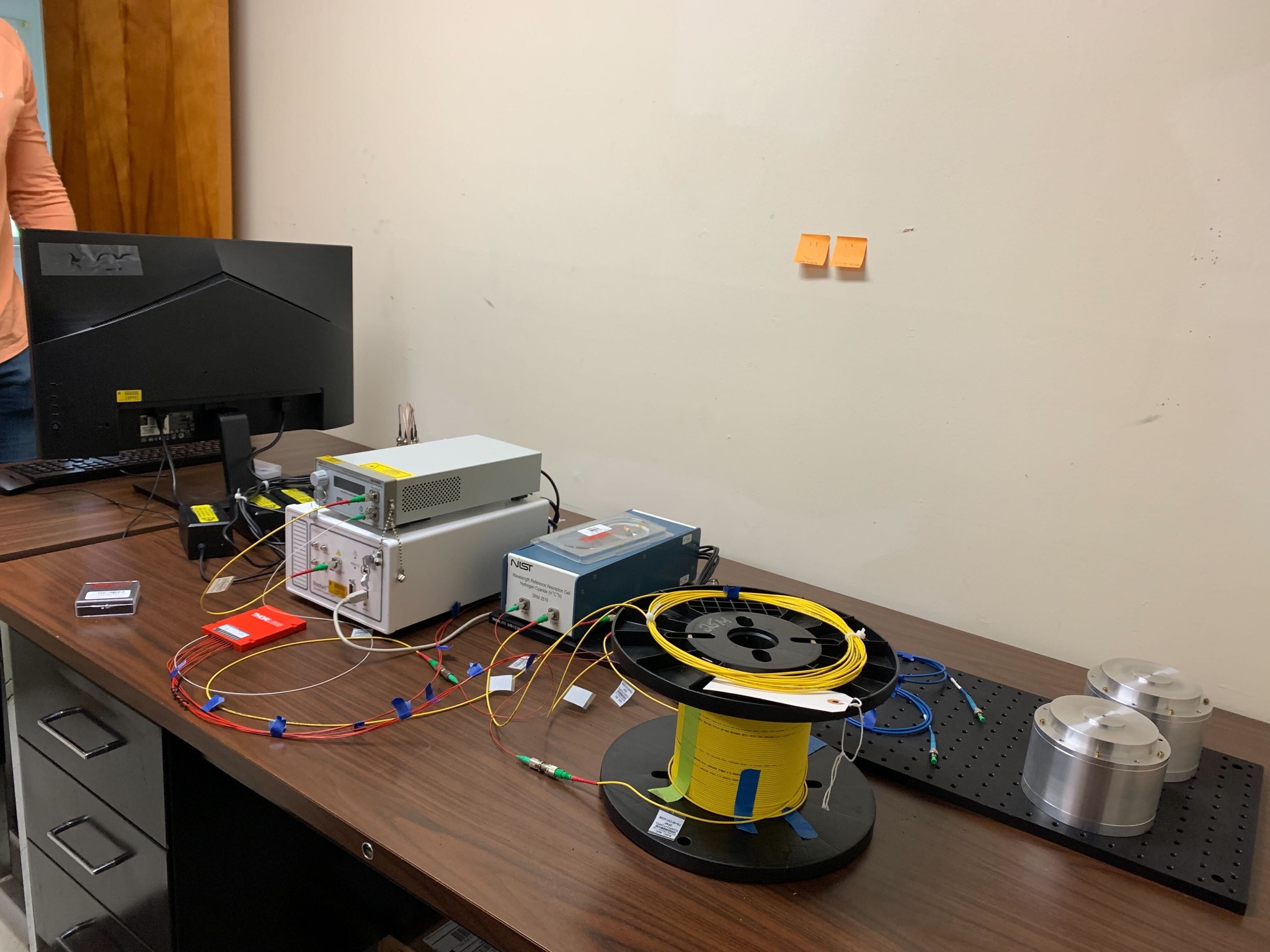 5
09.22.23
LBNF Decay Pipe and Absorber Status